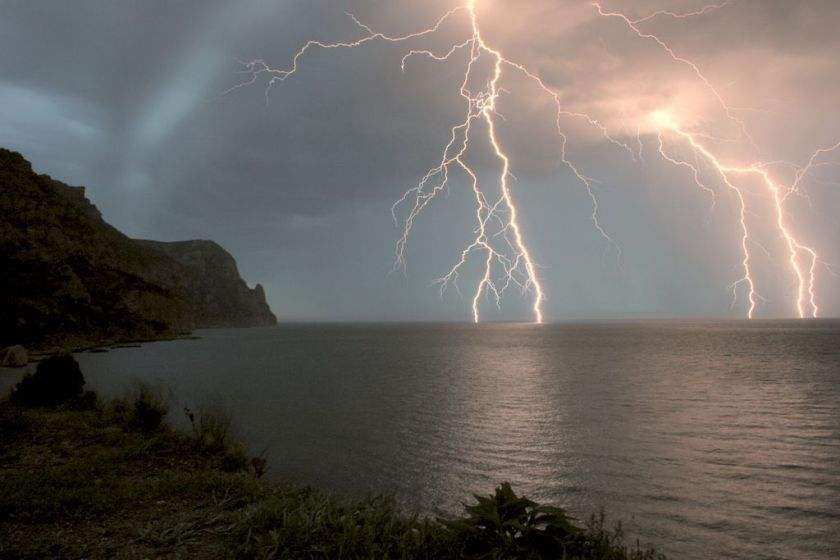 Где-то сильно загремело,
С тучки капнула слеза,
Небо мигом потемнело…
То летит на нас …
(Гроза.)
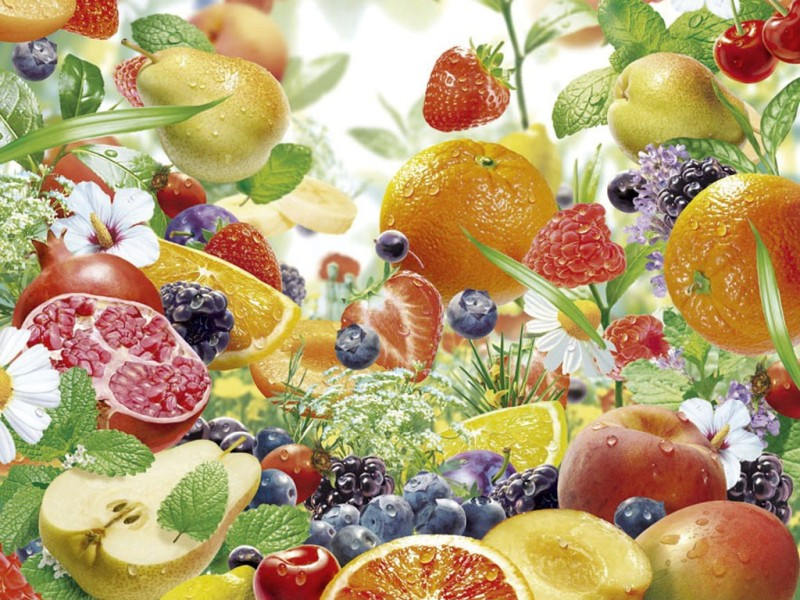 Дарят тени нам прохладу
И плодовый аромат.
Яблоки и груши рядом – 
Значит, то фруктовый …
(Сад.)
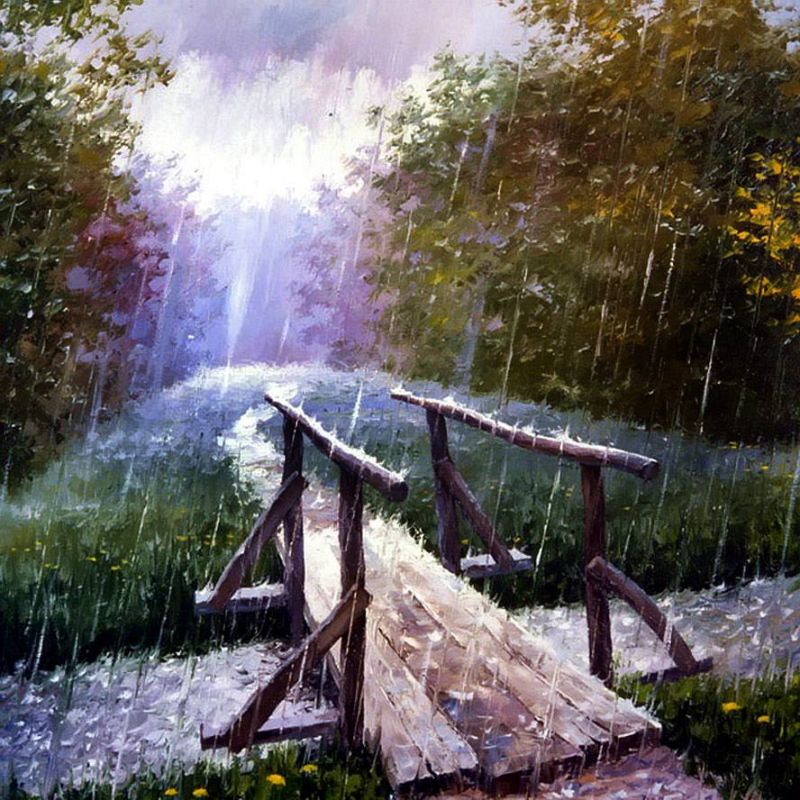 Он даёт земле напиться,
И не важно, день иль ночь.
С неба чистая водица
Льётся под названьем …
(Дождь.)